ЛОИЊАИ КУРСЇ
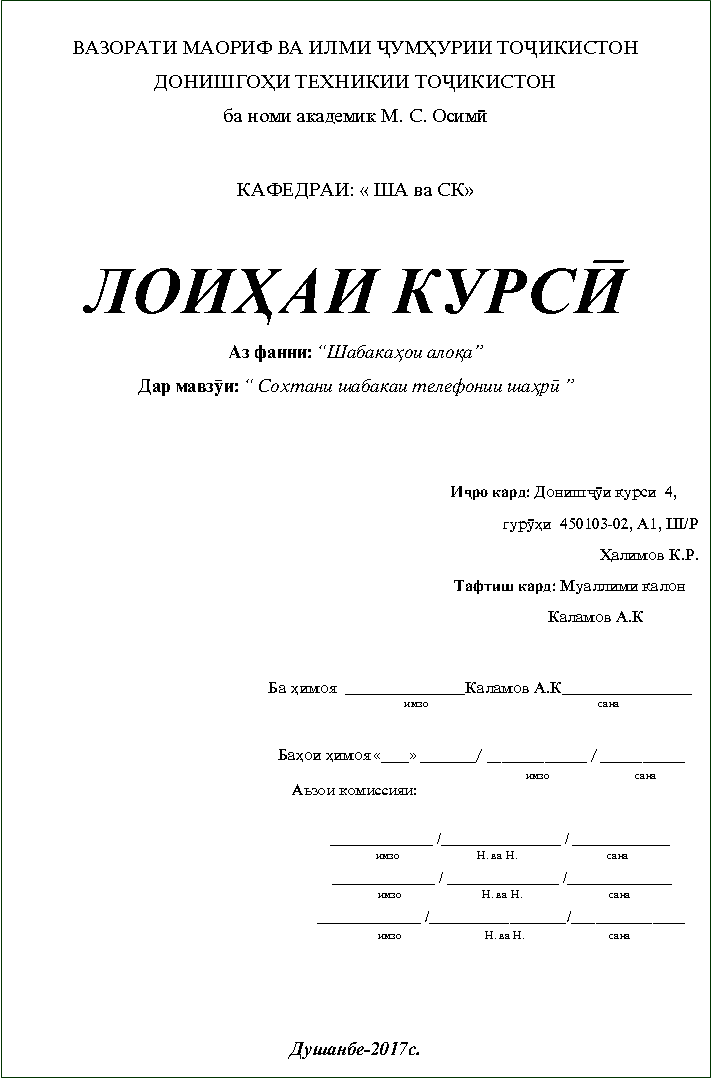